DR SNSRCAS, CBE Introduction to Digital Forensics21PCA213 I MCA  ODD SEMUNIT IIIDigital Evidence
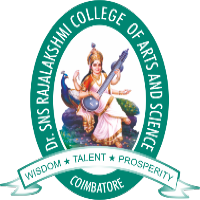 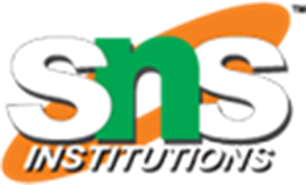 26-Nov-23
Mathiazhagan P -Assistant Professor - Computer Application Drsnsrcas
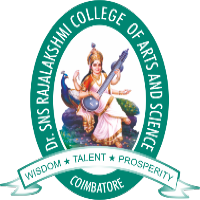 Digital Evidence
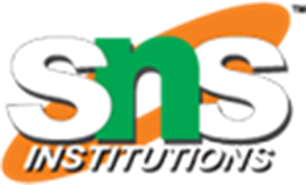 Digital evidence refers to any information or data that is stored or transmitted in a digital form and that is relevant to an investigation or legal proceeding. This type of evidence is increasingly important in today's digital age, as technology plays a significant role in various aspects of our lives. Digital evidence can be collected from a wide range of devices and sources, including computers, mobile phones, tablets, servers, and network infrastructure.
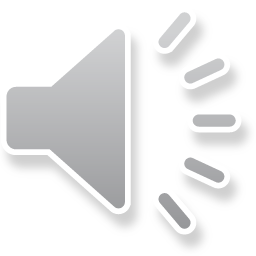 26-Nov-23
Mathiazhagan P -Assistant Professor - Computer Application Drsnsrcas
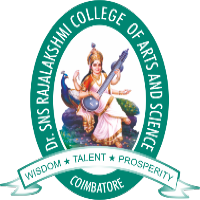 Digital Evidence
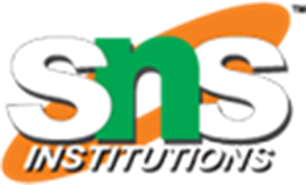 Here are some key aspects of digital evidence:
Types of Digital Evidence:
Documentary Evidence: Digital documents, such as emails, text files, spreadsheets, and presentations.
Photographic and Video Evidence: Digital images and videos captured by cameras or other recording devices.
Audio Evidence: Digital recordings of conversations or other audio content.
Transactional Data: Information related to transactions, such as financial records and logs.
Computer Forensics: Analysis of computer systems, storage devices, and networks to gather evidence.
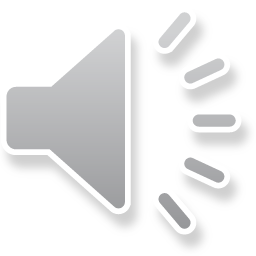 26-Nov-23
Mathiazhagan P -Assistant Professor - Computer Application Drsnsrcas
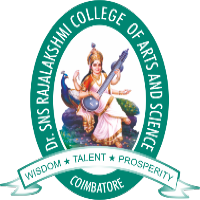 Digital Evidence
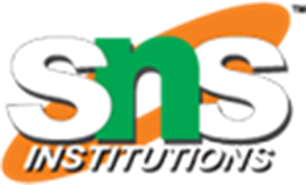 Collection and Preservation:
Proper procedures must be followed to collect and preserve digital evidence to ensure its integrity and admissibility in court.
Chain of custody is crucial to maintaining the integrity of the evidence. This involves documenting every person who handles the evidence and the circumstances under which it is handled.
Forensic Analysis:
Digital forensics involves the examination of digital evidence to uncover information related to a crime or an incident.
Forensic tools and techniques are used to recover, analyze, and present digital evidence in a legally defensible manner.
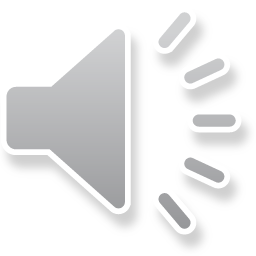 26-Nov-23
Mathiazhagan P -Assistant Professor - Computer Application Drsnsrcas
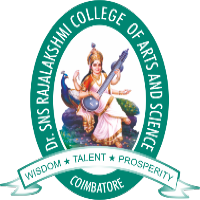 Digital Evidence
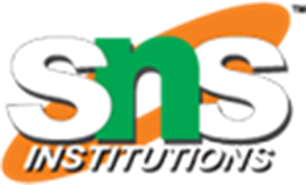 Challenges in Digital Evidence:
Volatility: Digital evidence can be easily altered, deleted, or destroyed if not handled properly.
Encryption: Encrypted data poses challenges for investigators as it may require decryption to access the content.
Privacy Concerns: Balancing the need for evidence with privacy considerations is an ongoing challenge.
Legal Considerations:
Admissibility of digital evidence in court may depend on factors such as the reliability of the collection and analysis methods.
Legal standards and procedures for handling digital evidence may vary by jurisdiction.
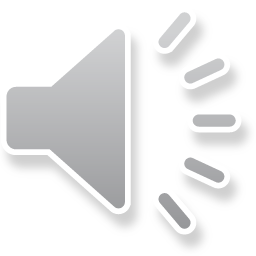 26-Nov-23
Mathiazhagan P -Assistant Professor - Computer Application Drsnsrcas
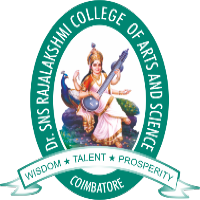 Digital Evidence
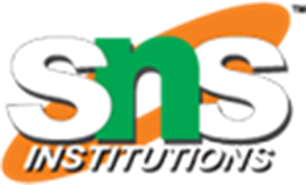 Examples of Digital Evidence:
Email communications
Social media posts
GPS location data
Computer logs and system files
Digital images and videos

Digital evidence is a critical component of modern investigations, encompassing a wide range of information that can help establish facts, link individuals to activities, and provide insights into various types of incidents. The field of digital forensics continues to evolve as technology advances, presenting new challenges and opportunities for investigators and legal professionals.
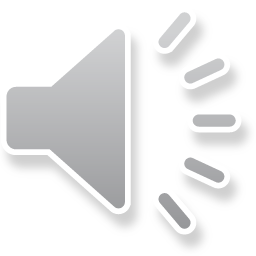 26-Nov-23
Mathiazhagan P -Assistant Professor - Computer Application Drsnsrcas
THANK YOU
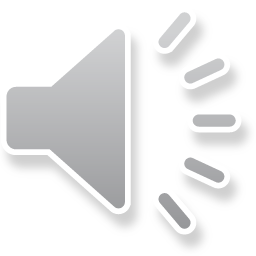 26-Nov-23
Mathiazhagan P -Assistant Professor - Computer Application Drsnsrcas